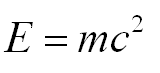 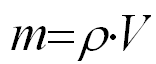 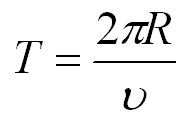 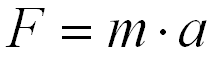 1.РАЗМИНКА
Допиши формулу
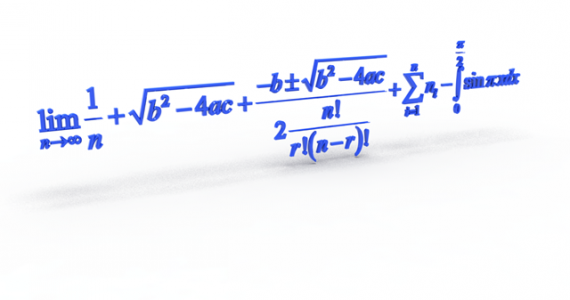 Разгадайте, зашифрованные в ребусах, слова по физике
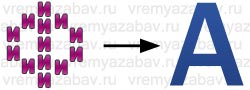 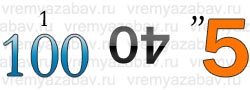 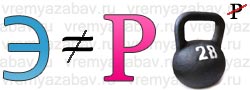 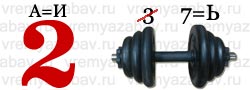 Составьте из букв слова динамометр 
слова – существительные связанные с физикой!
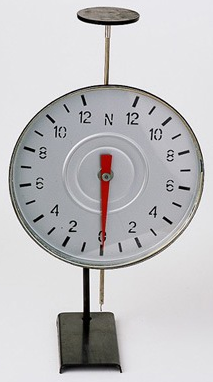 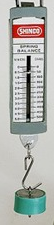 2.КОНКУРС ЗНАТОКОВ ФИЗИКИ
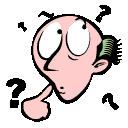 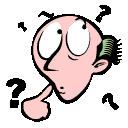 3.ЗАНИМАТЕЛЬНЫЕ ОПЫТЫ
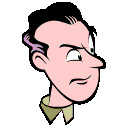 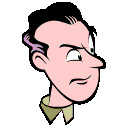 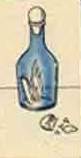 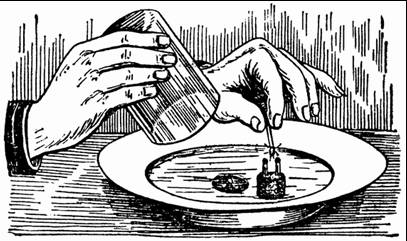 Поздравляем победителей!
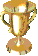